Mrs. Hunt’s Policies and Procedures
Entering Class
When you come into class, immediately grab your bellringer, sharpen your pencil, have a seat. 
If you are not in your assigned seat when the bell rings, you are late.
Tardies
First tardy--I won’t say anything, but will record it in the computer. 
Second tardy--Verbal warning from be and recorded in the computer. 
Third tardy--I will contact your parent and record in the computer. 
Fourth tardy--You will receive a referral.
Turning In Work
All work should be turned in to your class’s drawer in the back of the room on or before the due date. 
Do not hand me any assignments or put them on my desk.
Phones
Your phone needs to be in your backpack/purse during class unless I tell you to use it for an activity. 
First time phone offense--I will take it until the end of class. 
Second time phone offense--I will take it and call your parent. 
Third time phone offense--Phone will be turned into the office for parent to pick up.
Headphones
Headphones need to be put away BEFORE you come in the classroom. 
I should not have to ask you to remove headphones in the classroom.
Bathroom
You need to go to the bathroom during passing periods. 
If it is an emergency, you can ask to go if I am not teaching. 
You cannot leave the room the first 20 minutes or last 20 minutes of class.
Retakes
If you wish to retake an assignment, you are responsible for making a plan. 
Retakes have to be taken within 4 weeks of the original grade and before the end of the 9 weeks.
Retakes
For writing assignments, you will redo the writing and staple it to the original assignment and put it in the drawer. 
For multiple choice, you need to set up a time to retake the assignment.
Missing Work
If you miss an assignment, it is your responsibility to make up the assignment within 2 weeks of the original date.
After the two weeks, work will not be accepted. 
You must check Infinite Campus to know what is missing.
If you’re absent…
Each handout will have your name on it and be in the folder for the date you missed. 
You need to get on the classroom website for instructions. 
If you need help, set up a time to work with me. 
You have 2 weeks to complete assignments.
Classroom Website
You need to check the website regularly. There will be extra help, all assignments, and handouts posted by the date. 
www.mrshuntenglish.com
Contacting me
The easiest way to contact me is by email. 
erin.hunt@mnps.org
Extra Help
If you need help, ASK. 
We can arrange a time to work together after school, during PLT, or before class. 
You are responsible for your own learning.
Dismissal
Do not start packing up until I instruct you to do so. I promise I will get you out on time. 
I will dismiss you, not the bell. 
Make sure your materials are packed up or turned in before you leave.
Classroom Jobs
There are a lot of you and one of me. 
I will need people to take on different roles in the classroom to make sure it runs smoothly. 
Please, review the following roles and see what you’d like to do.
Notebooks--Pass out notebooks at the beginning of class. Take them up at the end of class. 
Materials--Pass out papers and materials to all students. 
Pencils--Give pencils to students who need them and take them back at the end of class. 
Librarian--This is a huge job. Need two people. I will give you more info later. 
Phone--Answer the phone and take messages. 
Bellringer checker--Get bellwork done quickly. Check and help students with bellringers. 
Collection--Collect all assignments at the end of class. 
Right Hand--Help with all of the random things that come up.
Quiz!
Use your phone to follow the QR code and fill out the policy and procedure quiz.
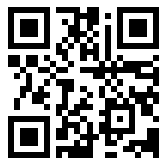